Bilag
LæreroplægStillingsoplaget som brugstekst
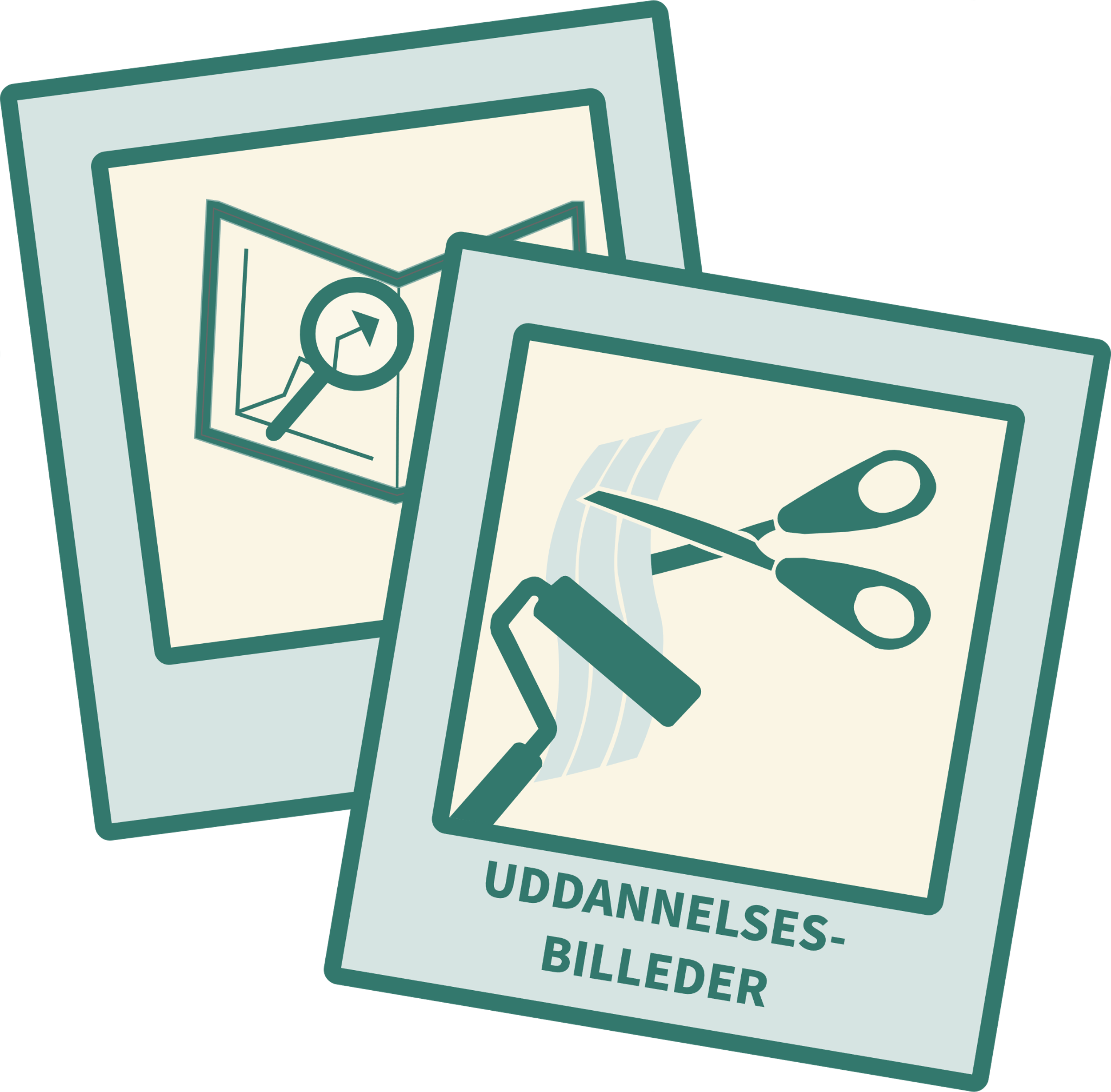 1
Indhold
Hvad er en brugstekst?

Et eksempel Scary House

Hvad kendetegner et stillingsopslag?

Eksempler på stillingsopslag
Scary House
SKAN vin
Farverne er sammensat i en kombination mellem farverne fra Viden Om og BUVMs farvepallette. Grøn bruges som primære farver, hvorimod den sorte og sandfarvet bruges som supplement til de primære farver.
2
Hvad er en brugstekst
Definition 
Brugstekster er



Eksempler på brugstekster kan være…


[Kun korte sætninger, men skriv gerne uddybende i noter]
Stillingsopslag er brugstekster, fordi….




[Kun korte sætninger, men skriv gerne uddybende i noter]
3
[Speaker Notes: Til læreren
Nedenfor er en række spørgsmål (og bud på svar), som du kan tilpasse og tage udgangspunkt i dialogen med eleverne. 

Hvem henvender jobannoncen sig til?
Hvor kan du se det i teksten?
 
Hvem er ”du” i teksten?
 Annoncen indledes med underrubrikken Drømmer du om at skræmme livet af Tivolis gæster? Annoncørerne vil gerne have fat personer, der er gode til at optræde truende og skræmme andre.
Er du den fødte skræmmer, og har du erfaring med det?
Annoncørerne vil ikke bare have nogle der er gode til at skræmme, de vil også gerne have nogle, der har erfaring med det.
”Du’et” er …
Hvem er afsender af annoncen?
 
Tivoli og forlystelsen ”Scary House” Villa Venndetta er afsender. 
Man kan kontakte projektkoordinator Janni Kristensen for yderligere oplysninger.
Hvad går jobbet eller jobbene ud på ifølge annoncen?
Jobbet går ud på at være performer i Villa Vendetta. Der er tre forskellige karakterer Miss Vendetta, piccolo, piccoline, Mr. Vendetta med forskellige karakteristika.
Hvad er der brug for, at jobansøger kan? Og hvor kan du se det?
 
For at komme i betragtning skal du … sende dit cv, samt en film på max 1 minut
Vise du kan skræmme på en nonverbal måde og slutte med et smil eller grin stadig i rollen som en af personerne i Villa Vendetta …
CV’et skal indeholde navn, alder, højde, erfaring med at skræmme
 
Hvad lægger de ifølge annoncen vægt på?
 
I annoncen skriver de, at de lægger vægt på evner og engagement …
Det kan du vise ved …
Hvordan kan du som jobansøger vise, at du er god til jobbet?
Jeg kan gennem konkrete eksempler på cv’et og videoen vise min erfaring, mit engagement og mine evner ved …]
Et eksempel stillingsopslag: Scary House
Hvad fanger jeres opmærksomhed?

Hvordan kan man se, at stillingsopslaget er en brugstekst?

Er det et job for jer?
Indsæt opslaget her RETTIGHEDER skal afklares
4
[Speaker Notes: Til læreren
Nedenfor er en række spørgsmål (og bud på svar), som du kan tilpasse og tage udgangspunkt i dialogen med eleverne. 

Hvem henvender jobannoncen sig til?
Hvor kan du se det i teksten?
 
Hvem er ”du” i teksten?
 Annoncen indledes med underrubrikken Drømmer du om at skræmme livet af Tivolis gæster? Annoncørerne vil gerne have fat personer, der er gode til at optræde truende og skræmme andre.
Er du den fødte skræmmer, og har du erfaring med det?
Annoncørerne vil ikke bare have nogle der er gode til at skræmme, de vil også gerne have nogle, der har erfaring med det.
”Du’et” er …
Hvem er afsender af annoncen?
 
Tivoli og forlystelsen ”Scary House” Villa Venndetta er afsender. 
Man kan kontakte projektkoordinator Janni Kristensen for yderligere oplysninger.
Hvad går jobbet eller jobbene ud på ifølge annoncen?
Jobbet går ud på at være performer i Villa Vendetta. Der er tre forskellige karakterer Miss Vendetta, piccolo, piccoline, Mr. Vendetta med forskellige karakteristika.
Hvad er der brug for, at jobansøger kan? Og hvor kan du se det?
 
For at komme i betragtning skal du … sende dit cv, samt en film på max 1 minut
Vise du kan skræmme på en nonverbal måde og slutte med et smil eller grin stadig i rollen som en af personerne i Villa Vendetta …
CV’et skal indeholde navn, alder, højde, erfaring med at skræmme
 
Hvad lægger de ifølge annoncen vægt på?
 
I annoncen skriver de, at de lægger vægt på evner og engagement …
Det kan du vise ved …
Hvordan kan du som jobansøger vise, at du er god til jobbet?
Jeg kan gennem konkrete eksempler på cv’et og videoen vise min erfaring, mit engagement og mine evner ved …]
Hvad kendetegner et stillingsopslag?
Hvad fanger jeres opmærksomhed?

Hvordan kan man se, at stillingsopslaget er en brugstekst?

Er det et job for jer?
Indsæt SCARY HOUSE opslaget her RETTIGHEDER skal afklares
5
[Speaker Notes: Til læreren
Nedenfor er en række spørgsmål (og bud på svar), som du kan tilpasse og tage udgangspunkt i dialogen med eleverne. 

Hvem henvender jobannoncen sig til?
Hvor kan du se det i teksten?
 
Hvem er ”du” i teksten?
 Annoncen indledes med underrubrikken Drømmer du om at skræmme livet af Tivolis gæster? Annoncørerne vil gerne have fat personer, der er gode til at optræde truende og skræmme andre.
Er du den fødte skræmmer, og har du erfaring med det?
Annoncørerne vil ikke bare have nogle der er gode til at skræmme, de vil også gerne have nogle, der har erfaring med det.
”Du’et” er …
Hvem er afsender af annoncen?
 
Tivoli og forlystelsen ”Scary House” Villa Venndetta er afsender. 
Man kan kontakte projektkoordinator Janni Kristensen for yderligere oplysninger.
Hvad går jobbet eller jobbene ud på ifølge annoncen?
Jobbet går ud på at være performer i Villa Vendetta. Der er tre forskellige karakterer Miss Vendetta, piccolo, piccoline, Mr. Vendetta med forskellige karakteristika.
Hvad er der brug for, at jobansøger kan? Og hvor kan du se det?
 
For at komme i betragtning skal du … sende dit cv, samt en film på max 1 minut
Vise du kan skræmme på en nonverbal måde og slutte med et smil eller grin stadig i rollen som en af personerne i Villa Vendetta …
CV’et skal indeholde navn, alder, højde, erfaring med at skræmme
 
Hvad lægger de ifølge annoncen vægt på?
 
I annoncen skriver de, at de lægger vægt på evner og engagement …
Det kan du vise ved …
Hvordan kan du som jobansøger vise, at du er god til jobbet?
Jeg kan gennem konkrete eksempler på cv’et og videoen vise min erfaring, mit engagement og mine evner ved …]
Stillingsopslagets elementer
Rubrik
Underrubrik
Kort indledning
Jobbets baggrund
Formelt om jobbet
For at komme i betragtning …
Uddybende om karaktererne
Er det noget for dig?
Hvad de lægger vægt på …
Ansøgningsfrist
Afsender og kontaktperson
Indsæt SCARY HOUSE opslaget her RETTIGHEDER skal afklares
6
[Speaker Notes: Til læreren
Nedenfor er en række spørgsmål (og bud på svar), som du kan tilpasse og tage udgangspunkt i dialogen med eleverne. 

Hvem henvender jobannoncen sig til?
Hvor kan du se det i teksten?
 
Hvem er ”du” i teksten?
 Annoncen indledes med underrubrikken Drømmer du om at skræmme livet af Tivolis gæster? Annoncørerne vil gerne have fat personer, der er gode til at optræde truende og skræmme andre.
Er du den fødte skræmmer, og har du erfaring med det?
Annoncørerne vil ikke bare have nogle der er gode til at skræmme, de vil også gerne have nogle, der har erfaring med det.
”Du’et” er …
Hvem er afsender af annoncen?
 
Tivoli og forlystelsen ”Scary House” Villa Venndetta er afsender. 
Man kan kontakte projektkoordinator Janni Kristensen for yderligere oplysninger.
Hvad går jobbet eller jobbene ud på ifølge annoncen?
Jobbet går ud på at være performer i Villa Vendetta. Der er tre forskellige karakterer Miss Vendetta, piccolo, piccoline, Mr. Vendetta med forskellige karakteristika.
Hvad er der brug for, at jobansøger kan? Og hvor kan du se det?
 
For at komme i betragtning skal du … sende dit cv, samt en film på max 1 minut
Vise du kan skræmme på en nonverbal måde og slutte med et smil eller grin stadig i rollen som en af personerne i Villa Vendetta …
CV’et skal indeholde navn, alder, højde, erfaring med at skræmme
 
Hvad lægger de ifølge annoncen vægt på?
 
I annoncen skriver de, at de lægger vægt på evner og engagement …
Det kan du vise ved …
Hvordan kan du som jobansøger vise, at du er god til jobbet?
Jeg kan gennem konkrete eksempler på cv’et og videoen vise min erfaring, mit engagement og mine evner ved …]
Stillingsopslag: SKAN VIN
Hvordan er dette stillingsopslag forskelligt fra Scary House?

Hvilke kvalifikationer kræver jobbet?

Kan I finde?

Rubrik
Underrubrik
Kort indledning
Jobbets baggrund
Formelt om jobbet
For at komme i betragtning …
Hvad de lægger vægt på …
Ansøgningsfrist
Afsender og kontaktperson
Indsæt SKAN VIN opslaget her RETTIGHEDER skal afklares
7
[Speaker Notes: Du kan bruge disse spørgsmål i dialogen med eleverne. 

Model til undersøgelse af stillingsopslag
Undersøg opbygningen, og de forskellige elementer i annoncen.
 
 
Hvem henvender jobannoncen sig til?
 
Hvor kan du se det i teksten?



Hvem er afsender af annoncen?
 
 
Hvad går jobbet eller jobbet ud på ifølge annoncen?
 
 
Hvad er der brug for, at jobansøger kan?
Hvilken uddannelse, erfaringer og kvalifikationer kræves der?]
Stillingsopslag: Scary House
Hvad er en brugstekst?

Hvad kendetegner et stillingsopslag?

Eksempler på stillingsopslag
Scary House
SKAN vin
Farverne er sammensat i en kombination mellem farverne fra Viden Om og BUVMs farvepallette. Grøn bruges som primære farver, hvorimod den sorte og sandfarvet bruges som supplement til de primære farver.
8
[Speaker Notes: Til læreren
Nedenfor er en række spørgsmål (og bud på svar), som du kan tilpasse og tage udgangspunkt i dialogen med eleverne. 

Hvem henvender jobannoncen sig til?
Hvor kan du se det i teksten?
 
Hvem er ”du” i teksten?
 Annoncen indledes med underrubrikken Drømmer du om at skræmme livet af Tivolis gæster? Annoncørerne vil gerne have fat personer, der er gode til at optræde truende og skræmme andre.
Er du den fødte skræmmer, og har du erfaring med det?
Annoncørerne vil ikke bare have nogle der er gode til at skræmme, de vil også gerne have nogle, der har erfaring med det.
”Du’et” er …
Hvem er afsender af annoncen?
 
Tivoli og forlystelsen ”Scary House” Villa Venndetta er afsender. 
Man kan kontakte projektkoordinator Janni Kristensen for yderligere oplysninger.
Hvad går jobbet eller jobbene ud på ifølge annoncen?
Jobbet går ud på at være performer i Villa Vendetta. Der er tre forskellige karakterer Miss Vendetta, piccolo, piccoline, Mr. Vendetta med forskellige karakteristika.
Hvad er der brug for, at jobansøger kan? Og hvor kan du se det?
 
For at komme i betragtning skal du … sende dit cv, samt en film på max 1 minut
Vise du kan skræmme på en nonverbal måde og slutte med et smil eller grin stadig i rollen som en af personerne i Villa Vendetta …
CV’et skal indeholde navn, alder, højde, erfaring med at skræmme
 
Hvad lægger de ifølge annoncen vægt på?
 
I annoncen skriver de, at de lægger vægt på evner og engagement …
Det kan du vise ved …
Hvordan kan du som jobansøger vise, at du er god til jobbet?
Jeg kan gennem konkrete eksempler på cv’et og videoen vise min erfaring, mit engagement og mine evner ved …]
Elevopgave:
Nu skal I undersøge og analysere et stillingsopslag på Jobindex.dk

I kan vælge et stillingsopslag, hvor jobbet: 

Er tæt på der, hvor I bor

Er indenfor en særlig branche

Kræver en særlig uddannelse
I kan komme ind på:

Hvilke elementer kan I finde, der viser, at stillingsopslaget er en brugstekst?

Forklar hvorfor I har valgt netop dette opslag?

Hvordan man opnår de kvalifikationer jobbet kræver
9
[Speaker Notes: Husk, at der på emu.k er en række læsemodeller og andre ressourcer, der kan tilspasses og bruges I elevopgaven.]
Logo
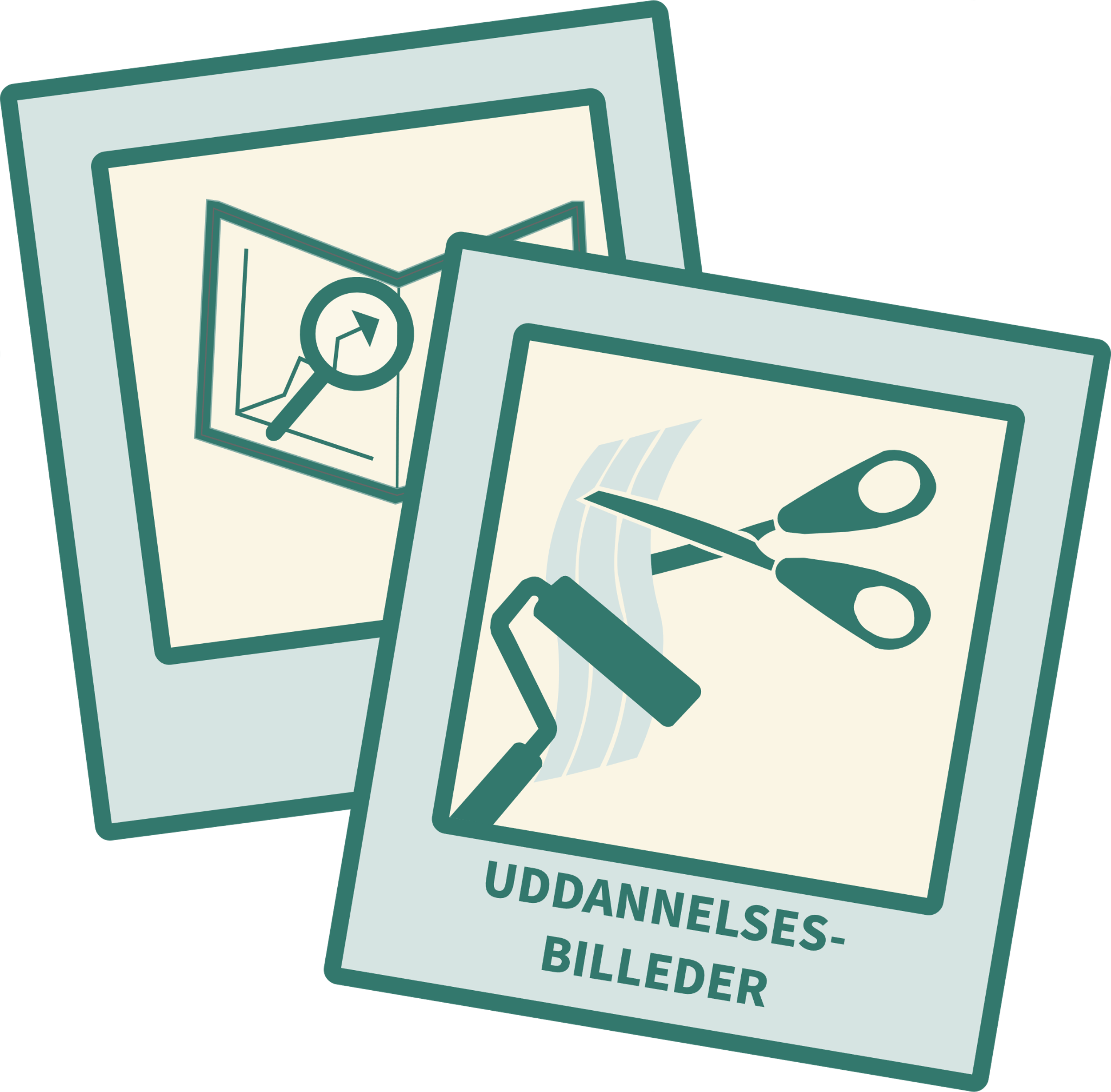 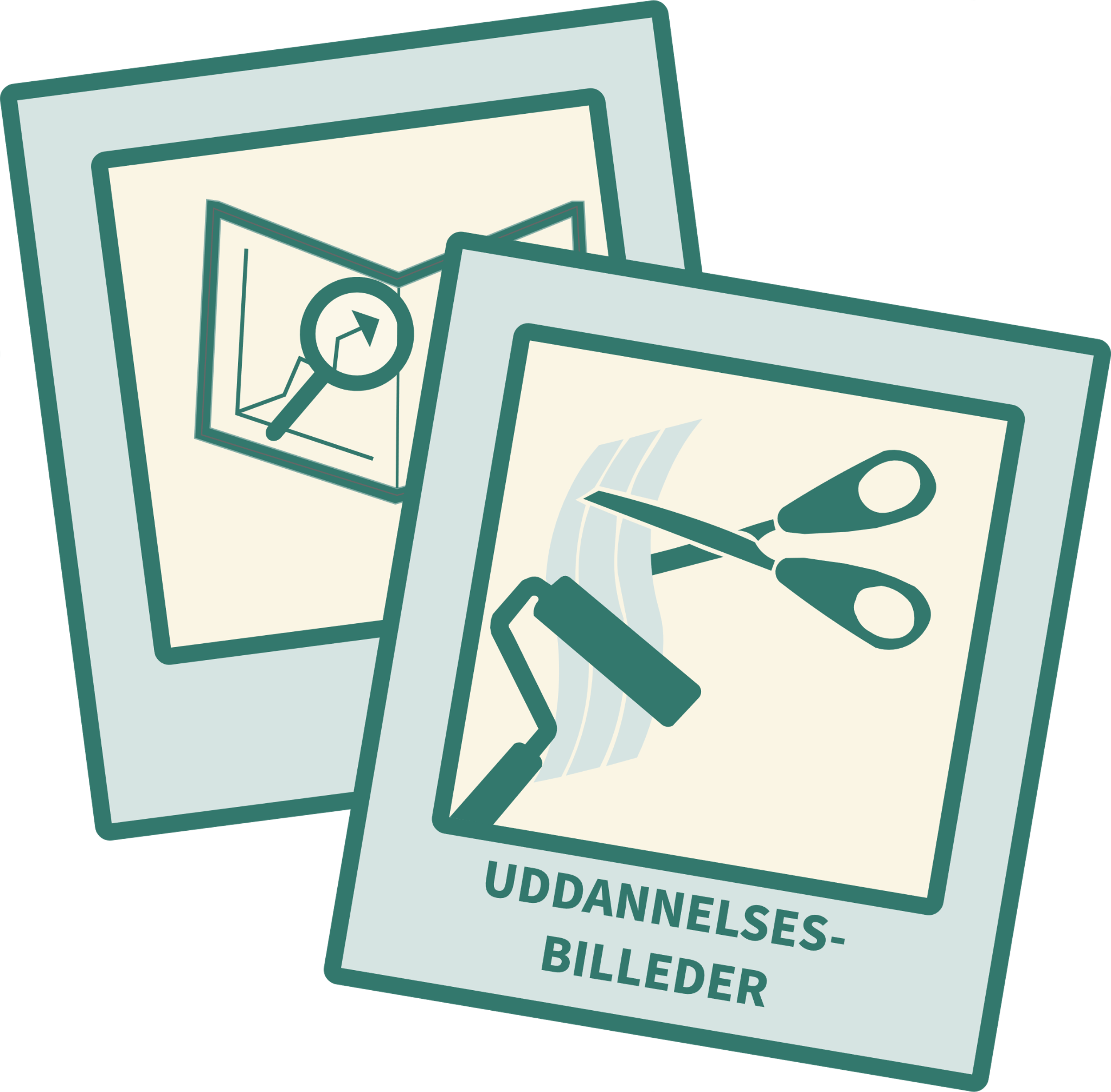 Logoet skal forestille to polaroider med et udklip af eksisterende uddannelsesmuligheder. De to billeder i logoet illustrerer forskellige uddannelsesvalg. Det forreste billede giver associationer til erhvervsuddannelser, hvorimod det bagerste billede favner bredere og kan ligne en gymnasial såvel som en erhvervsuddannelse. De to billeder skal også illustrere forskellighed og give indtryk af, at der findes mange flere ”uddannelsesbilleder”.
10
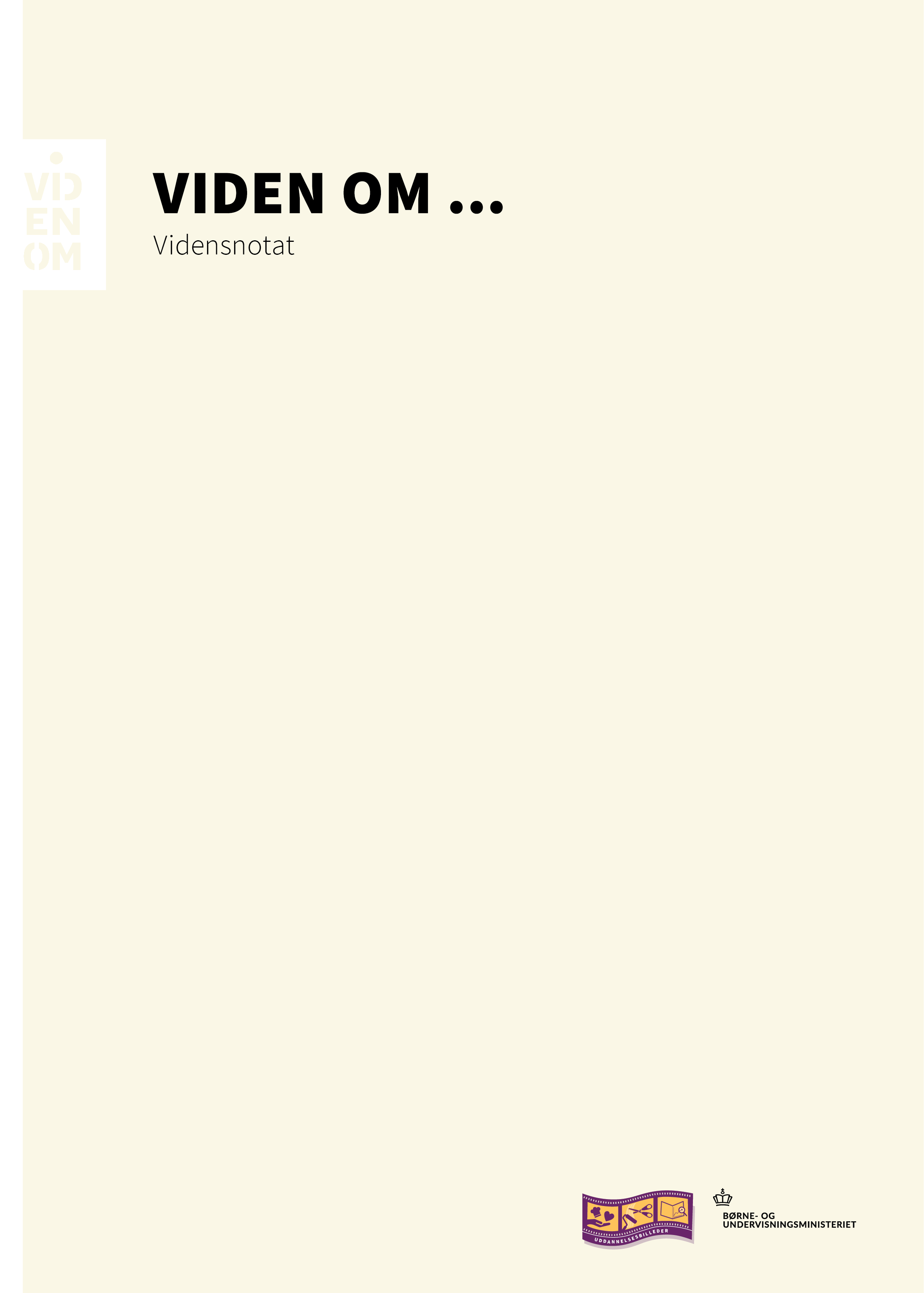 LogoEksempler på logo i brug
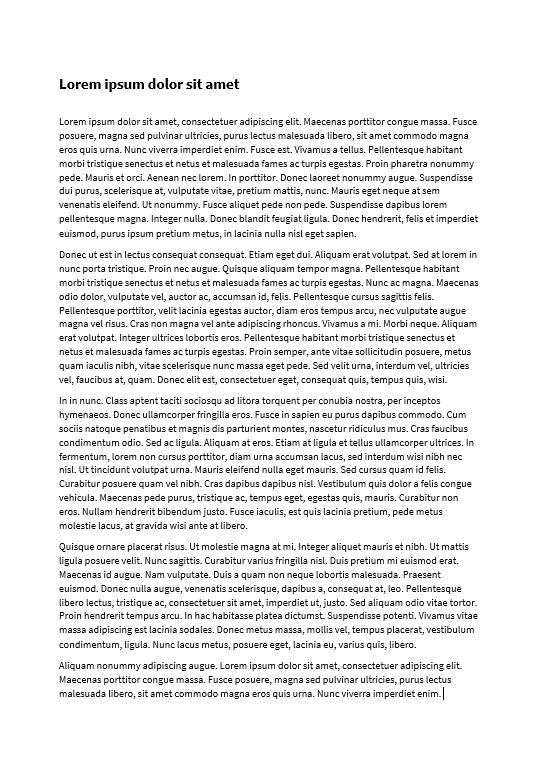 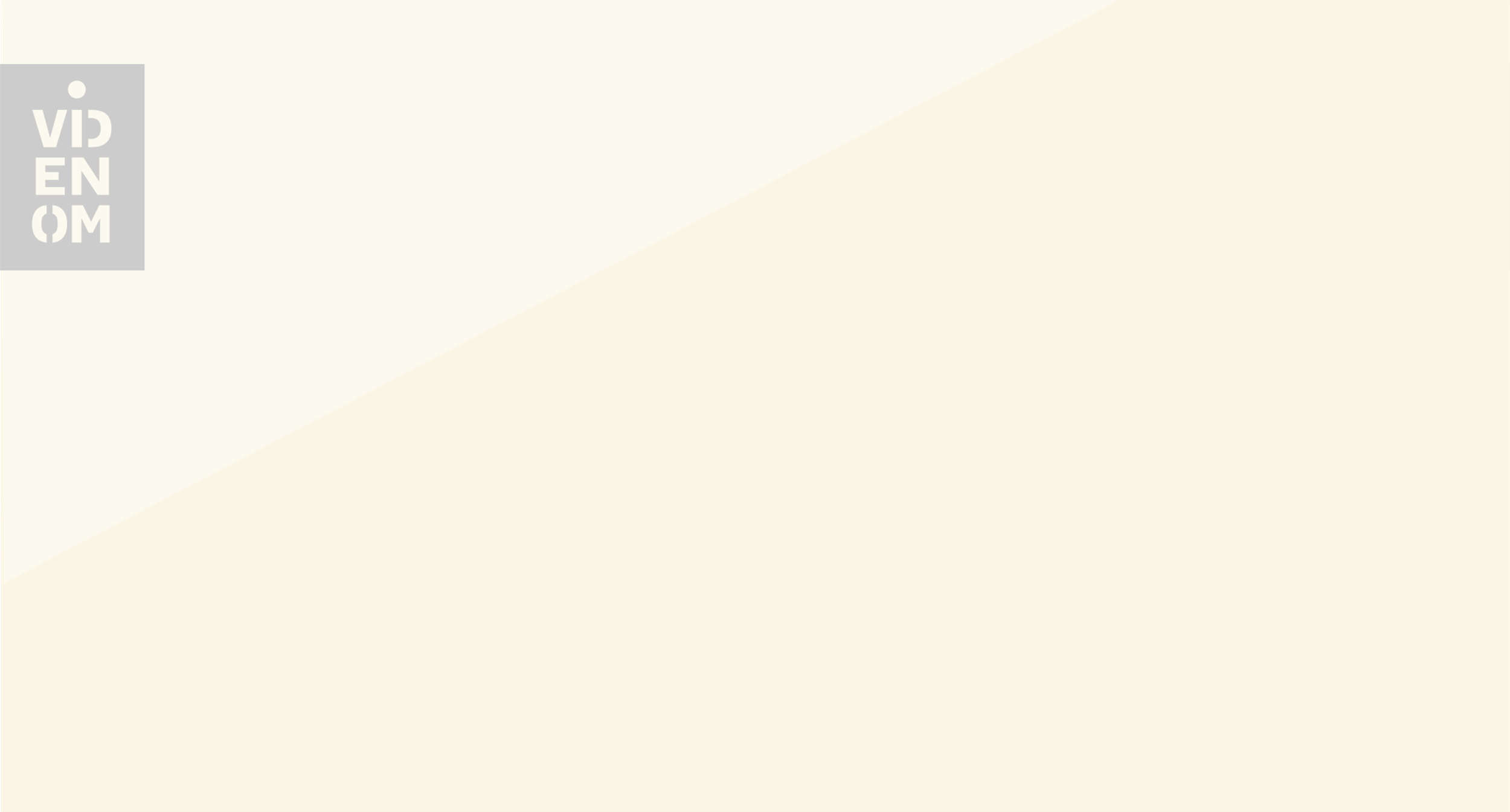 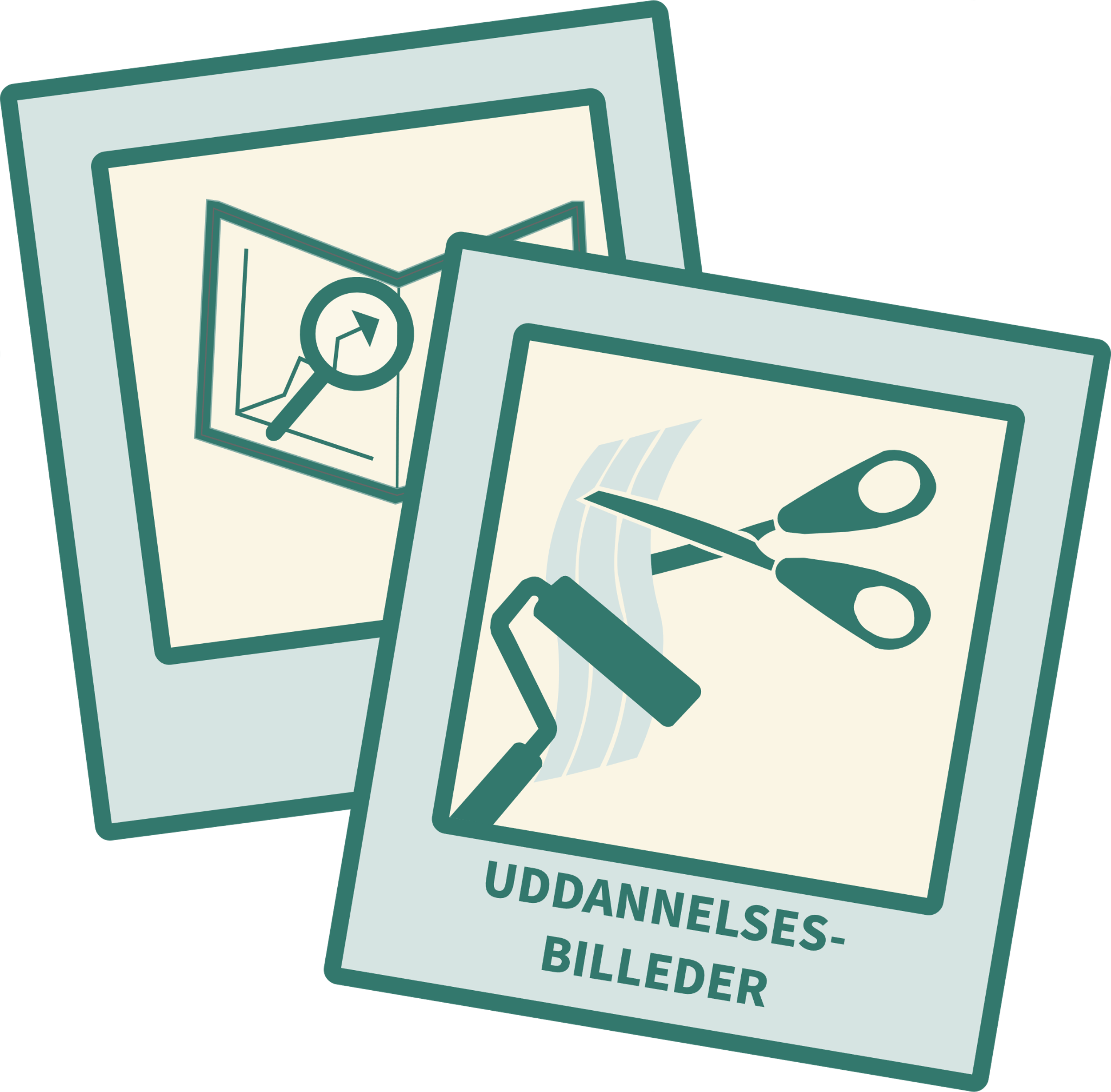 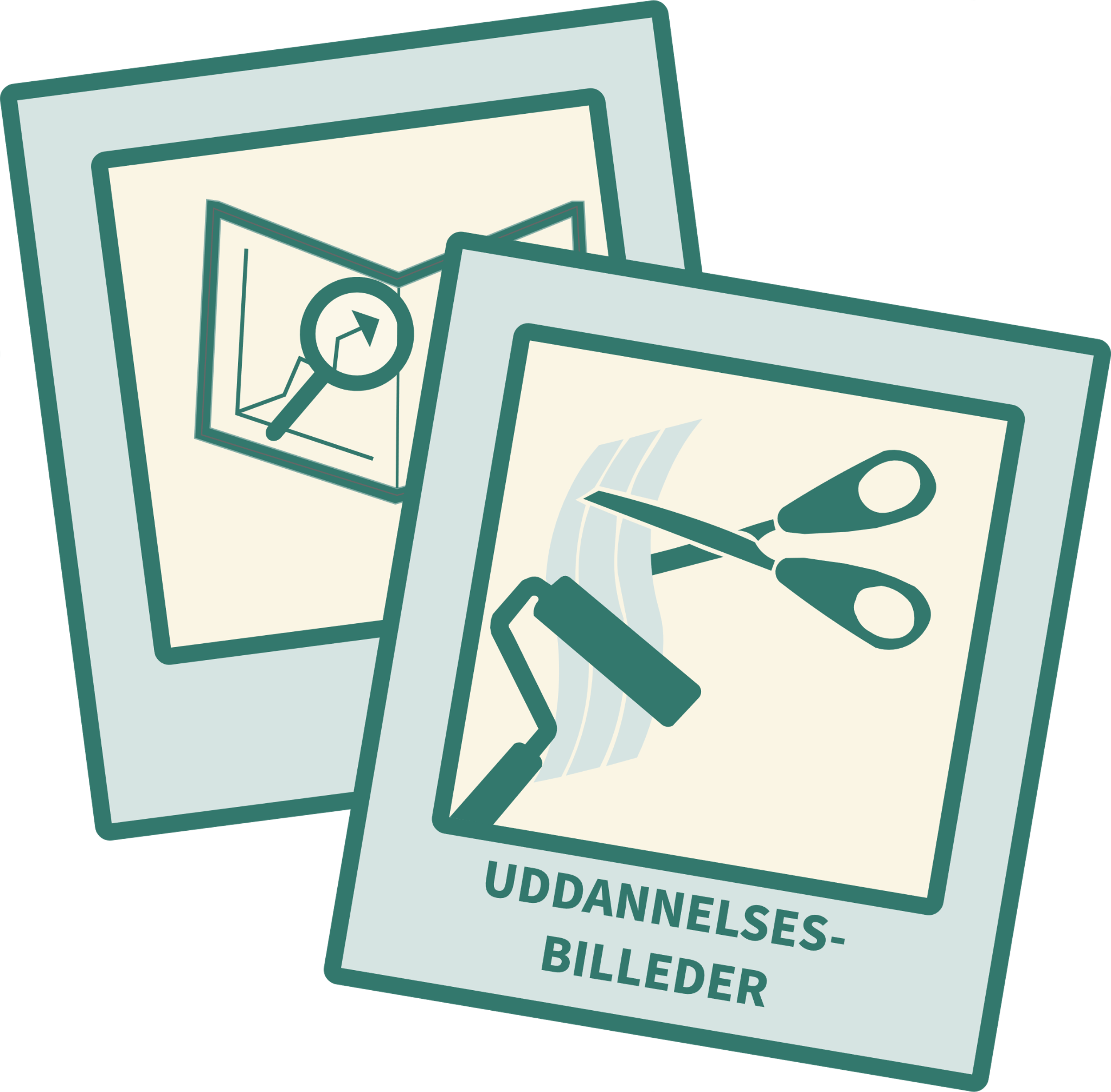 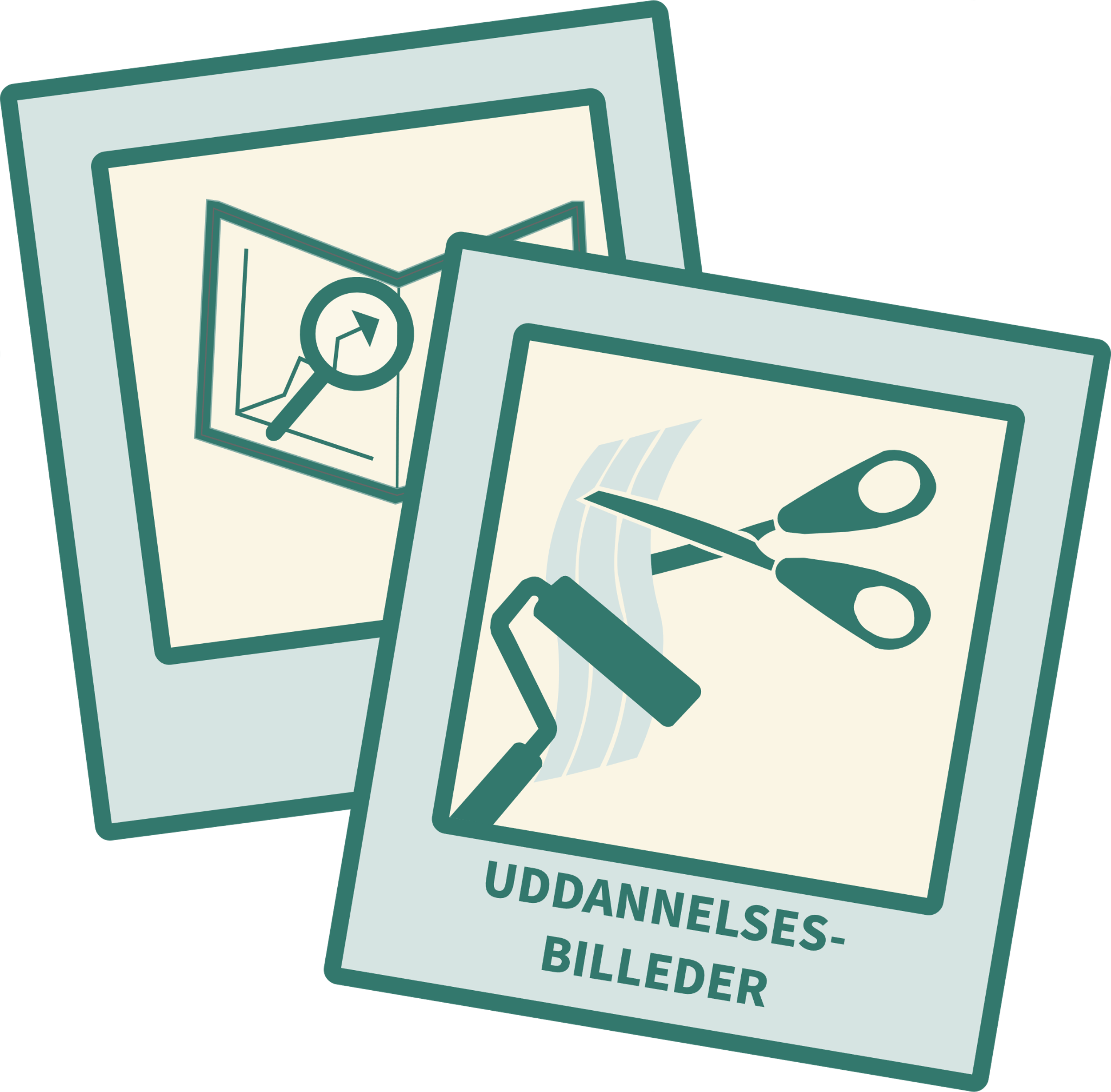 11
Typografi
Typografien tager udgangspunkt i typografien fra VidenOm.
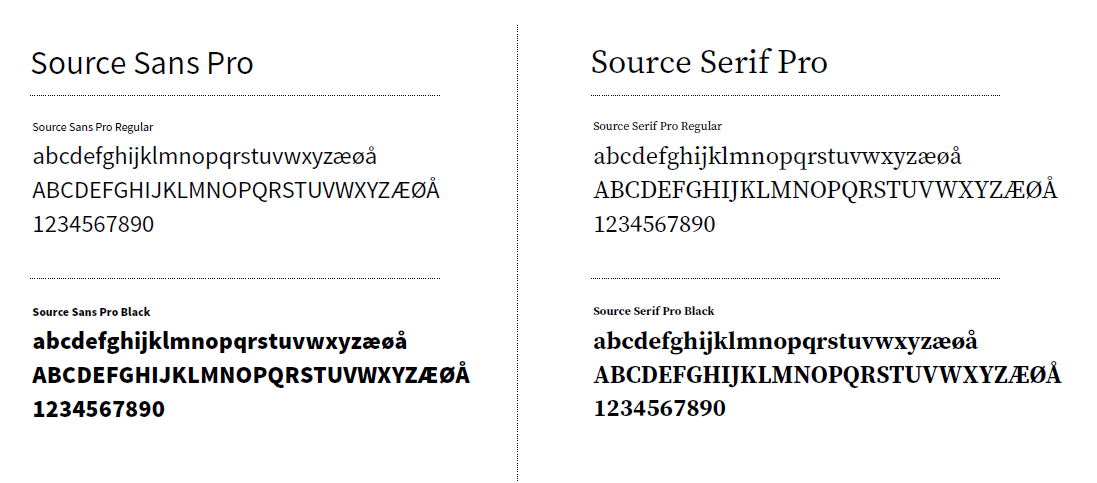 12
Ikoner
Der udvikles en ikonbank, hvor ikoner fra logoet bruges enkeltvis samt udvikles ikoner til spørgsmål osv. Det er vores erfaring fra andre Viden om og inspirationsmaterilaer, at det kan være fornuftigt at have flere grafiske muligheder
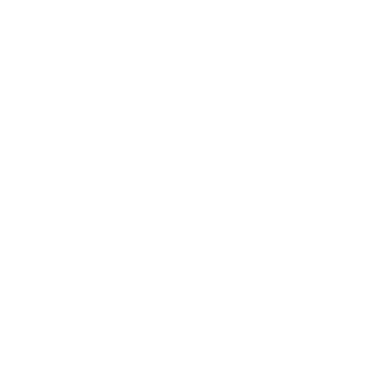 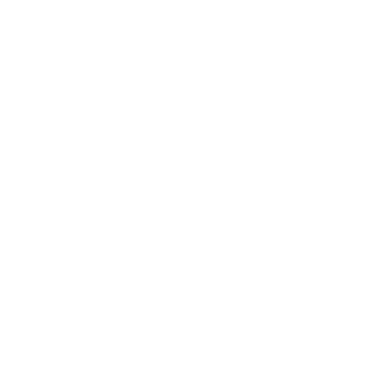 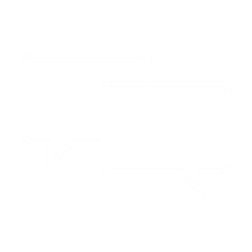 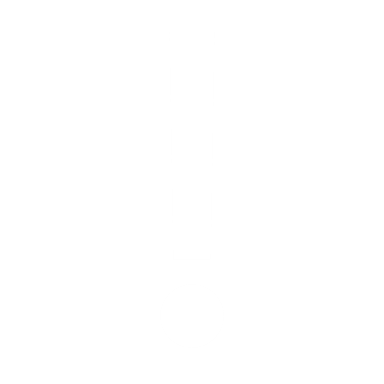 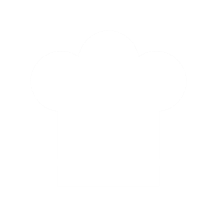 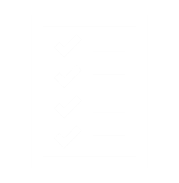 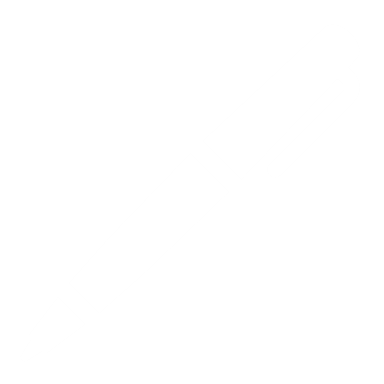 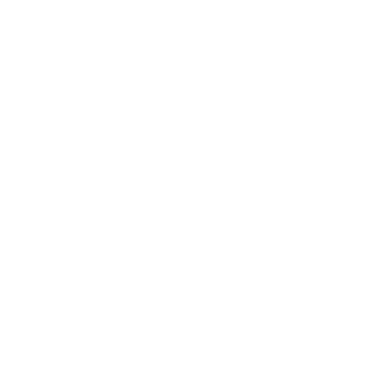 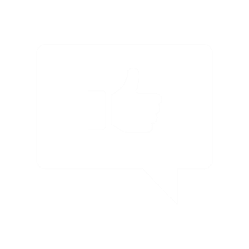 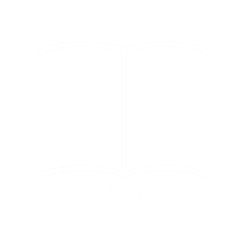 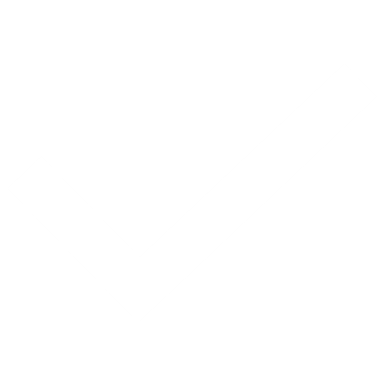 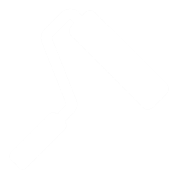 13